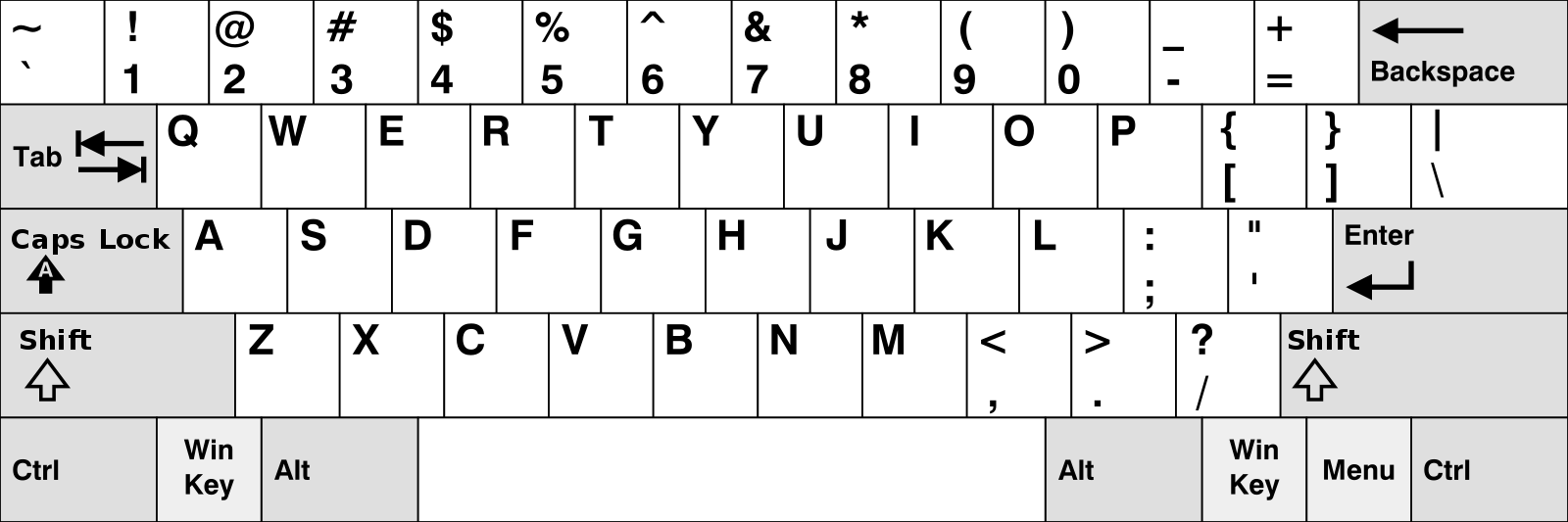 r
u
t
q
y
p
o
w
s
l
z
v
x
n
m
控制鍵